Signature des parents
Période 1
Signature des parents
Période 1
Signature des parents
Période 1
Signature des parents
Période 2
Signature des parents
Période 2
Signature des parents
Période 2
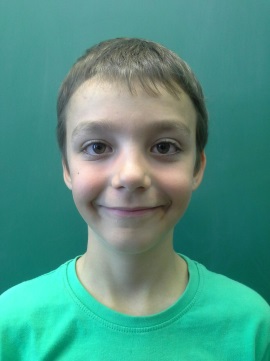 Signature des parents
Période 3
Signature des parents
Période 3
Signature des parents
Période 3
Signature des parents
Période  4
Signature des parents
Période 4
Signature des parents
Période 4
Signature des parents
Période  5
Signature des parents
Période  5
Signature des parents
Période  5
CE2
Français
Mathématiques
Majuscules
Dictées muettes
Dictées échelons
CM1
Français
Mathématiques
Dictées muettes
Dictées échelons
Majuscules
CE2 + CM1
Cartacharis
Cartacharis
Cartacharis
Français
Français
Français
Mathématiques
Mathématiques
Mathématiques